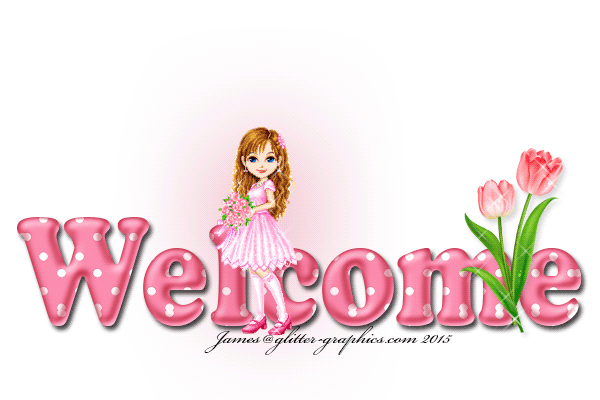 Presented by
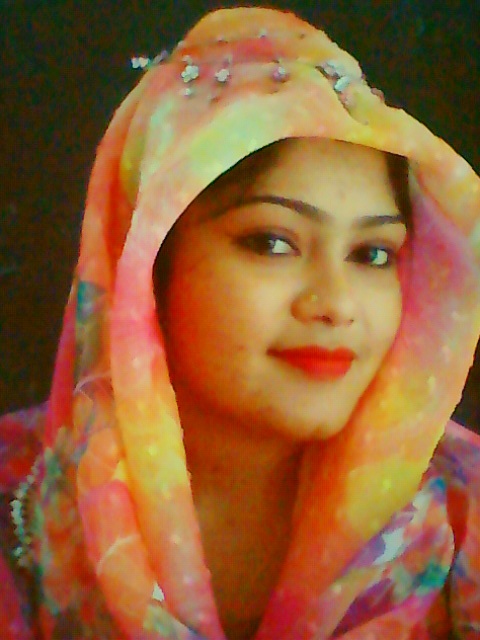 Hafiza Khanam.
Assistant teacher.
99 No. Nilokhi G. P. S.
Gopalganj Sadar,
Gopalganj.
khanamhafiza1987@gmail.com
Class: One
Subject: English
Unite : 24.
Numbers.
Lesson:1-3,
Page : 48
Lets watch the video
We were watching a video.
Now tell me what about the video is?
Today’s lesson
Numbers
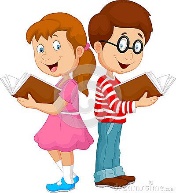 Learning outcomes
By end of the lesson students will be able---
Reading:
2.1.1  recognize and read cardinal numbers up to 10. 
Writing:
2.1.1 write cardinal numbers up to 10 in figures.
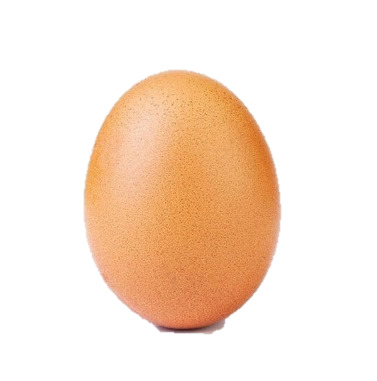 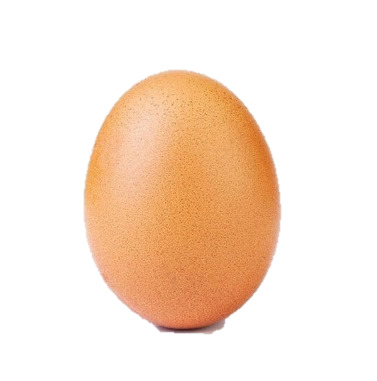 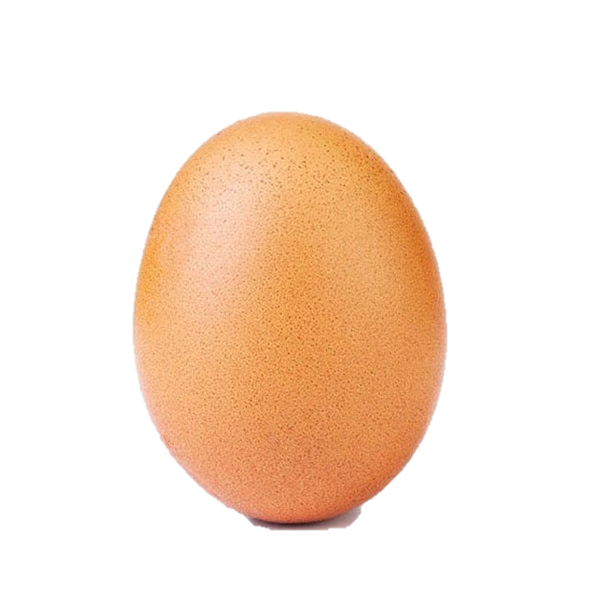 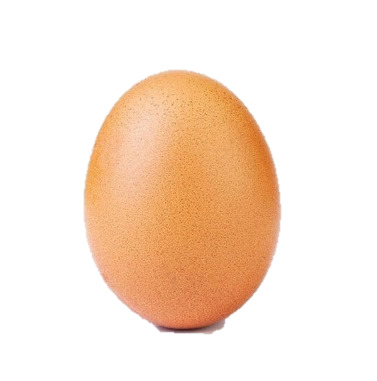 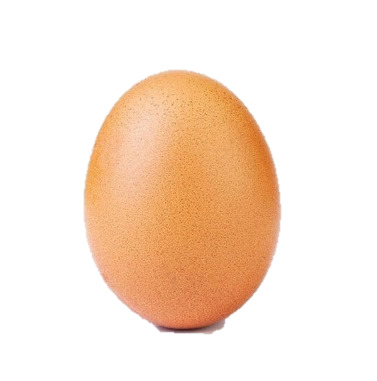 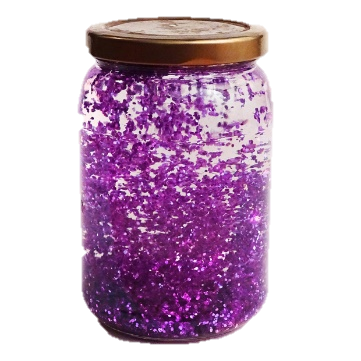 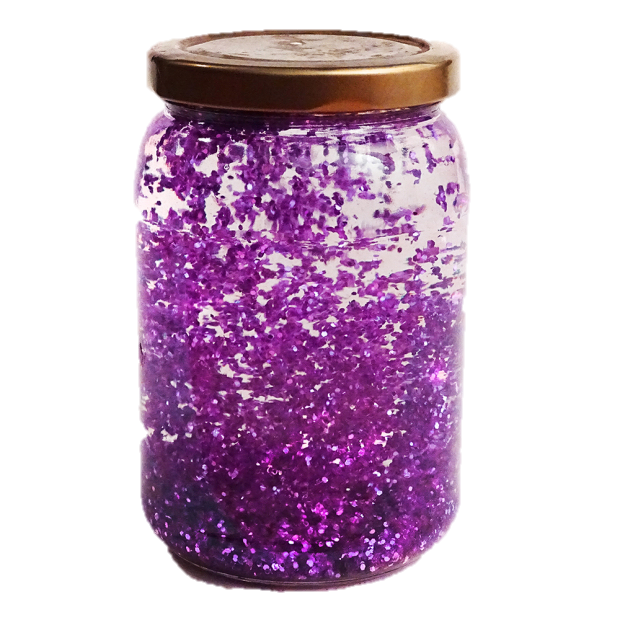 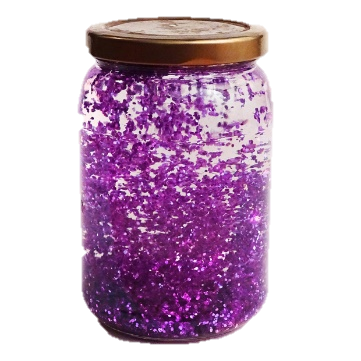 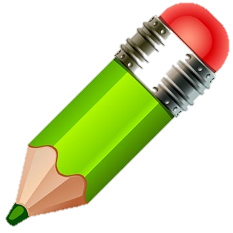 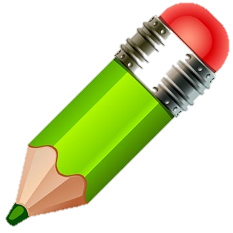 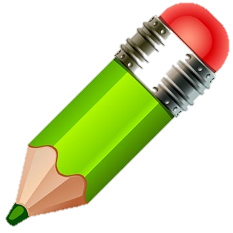 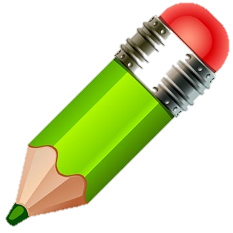 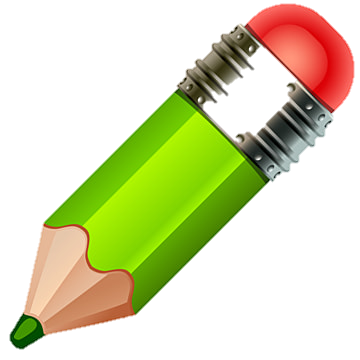 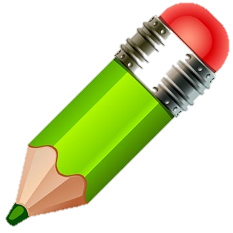 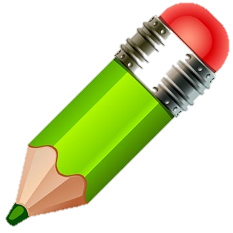 5
7
3
=  9
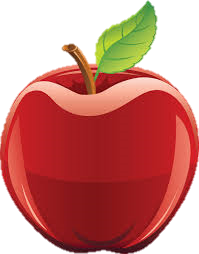 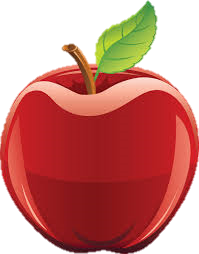 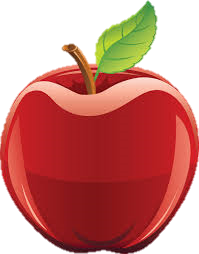 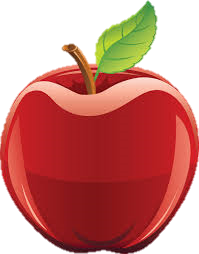 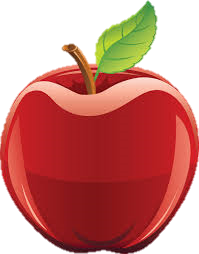 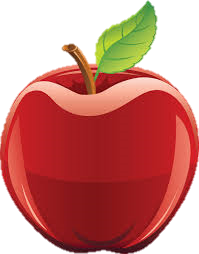 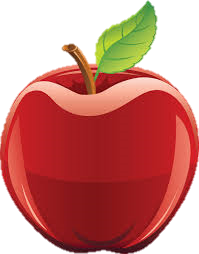 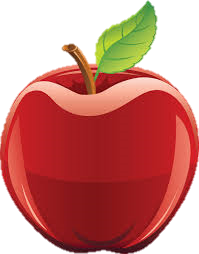 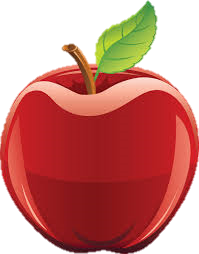 How many apples are there?
Let’s count.
Open at page 48
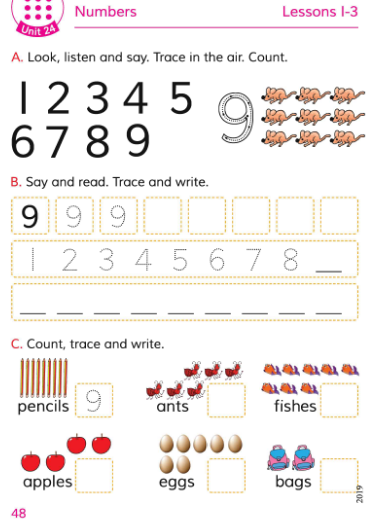 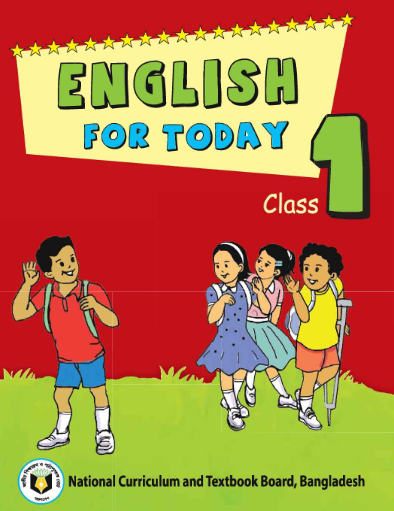 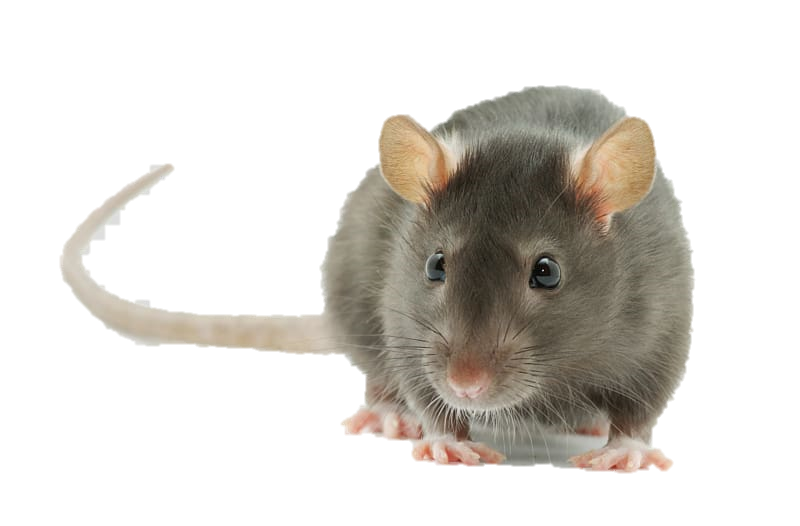 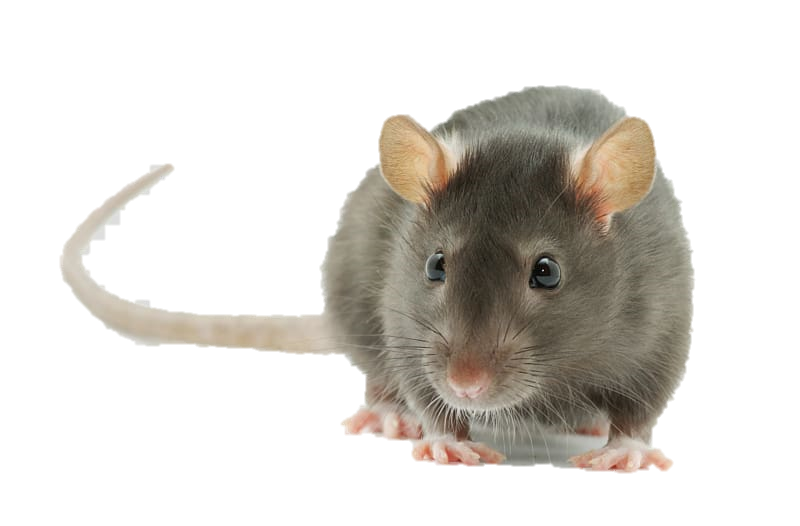 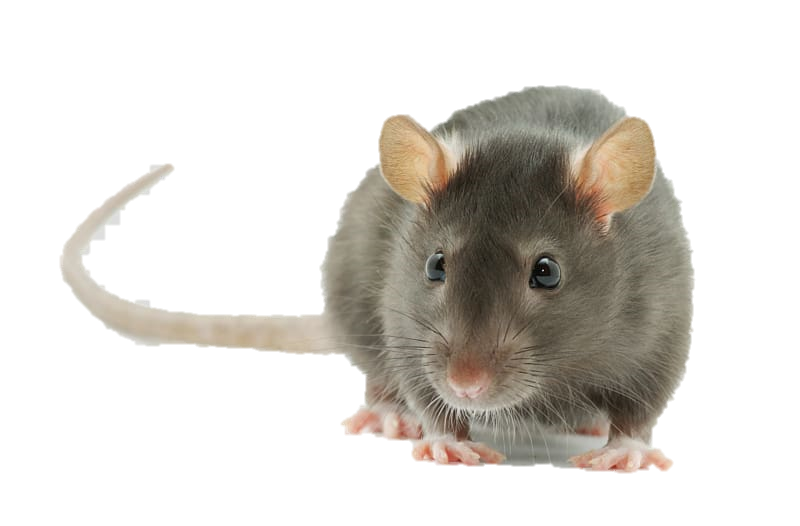 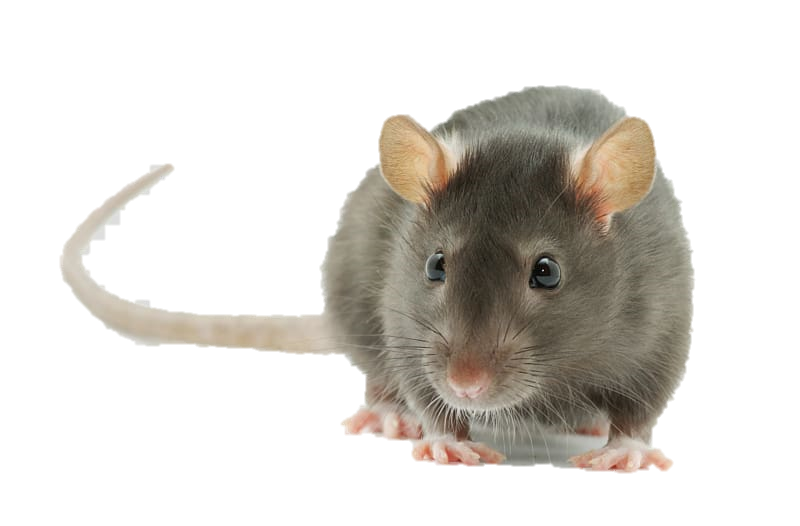 3
4
1
2
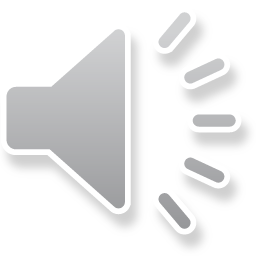 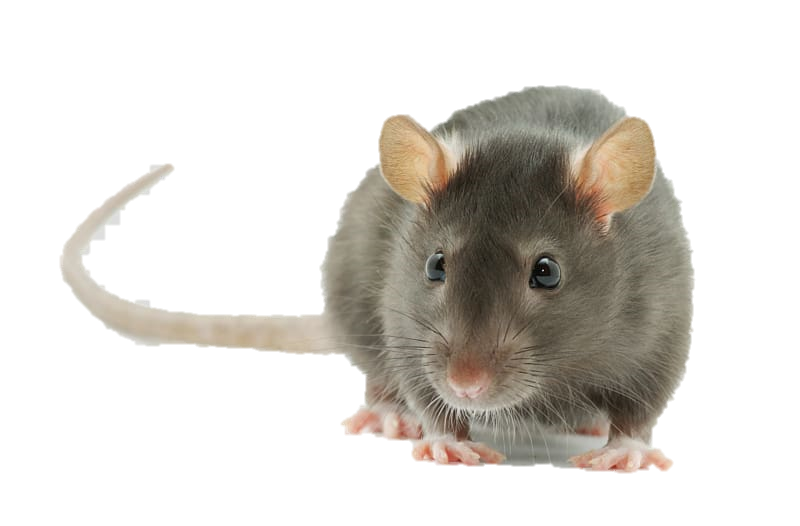 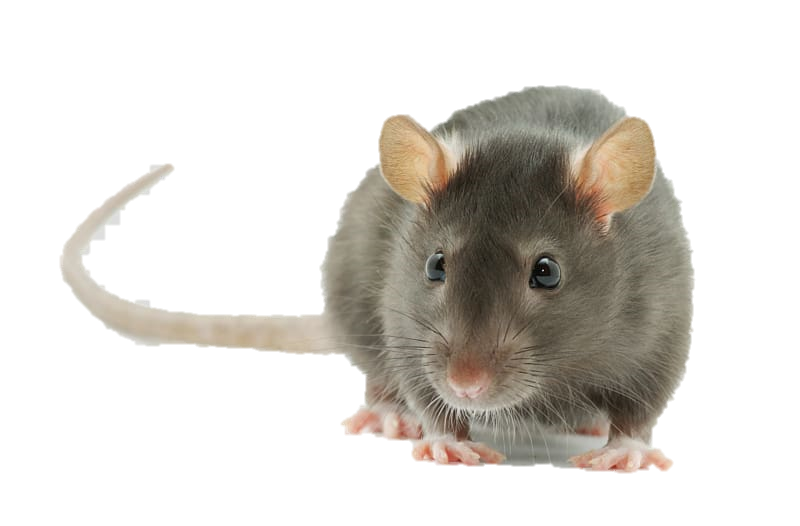 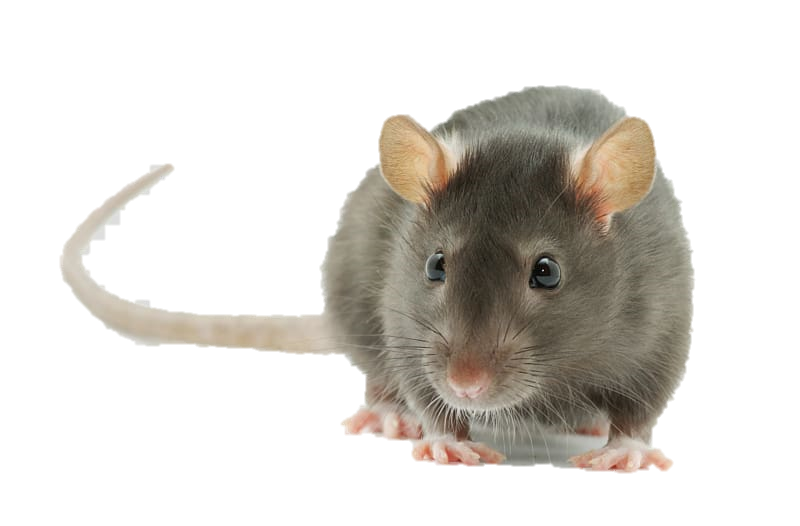 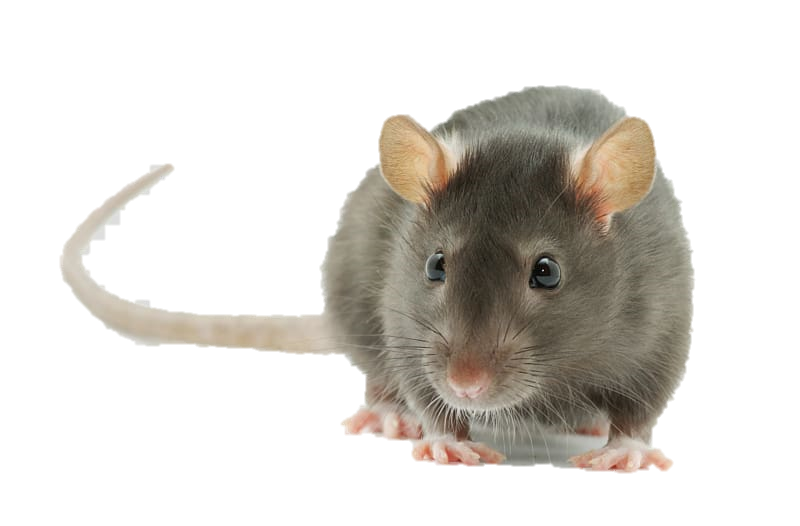 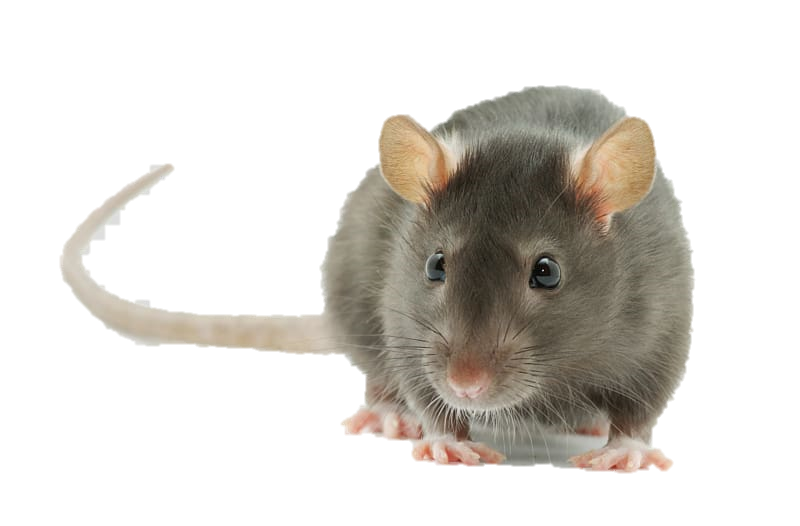 9
8
7
6
5
9 rats
How many rats are there?
Let’s count.
5
2
4
1
3
8
9
6
7
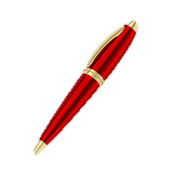 Today we will learn how to write 9
Evaluation
Write 1-9 on your exercise book.
ONE DAY WORD
Number = 
	Numeral(সংখ্যা)=
		She dialed the number carefully.
Homework
Write 9 with various colors with proper direction .
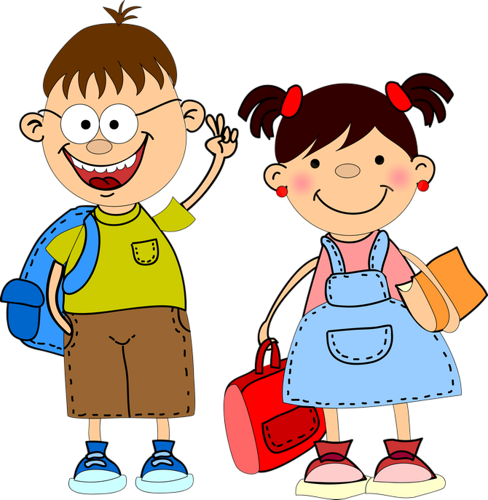 Good 
bye